The Planets in Our Solar System
Space Unit 
Second Grade
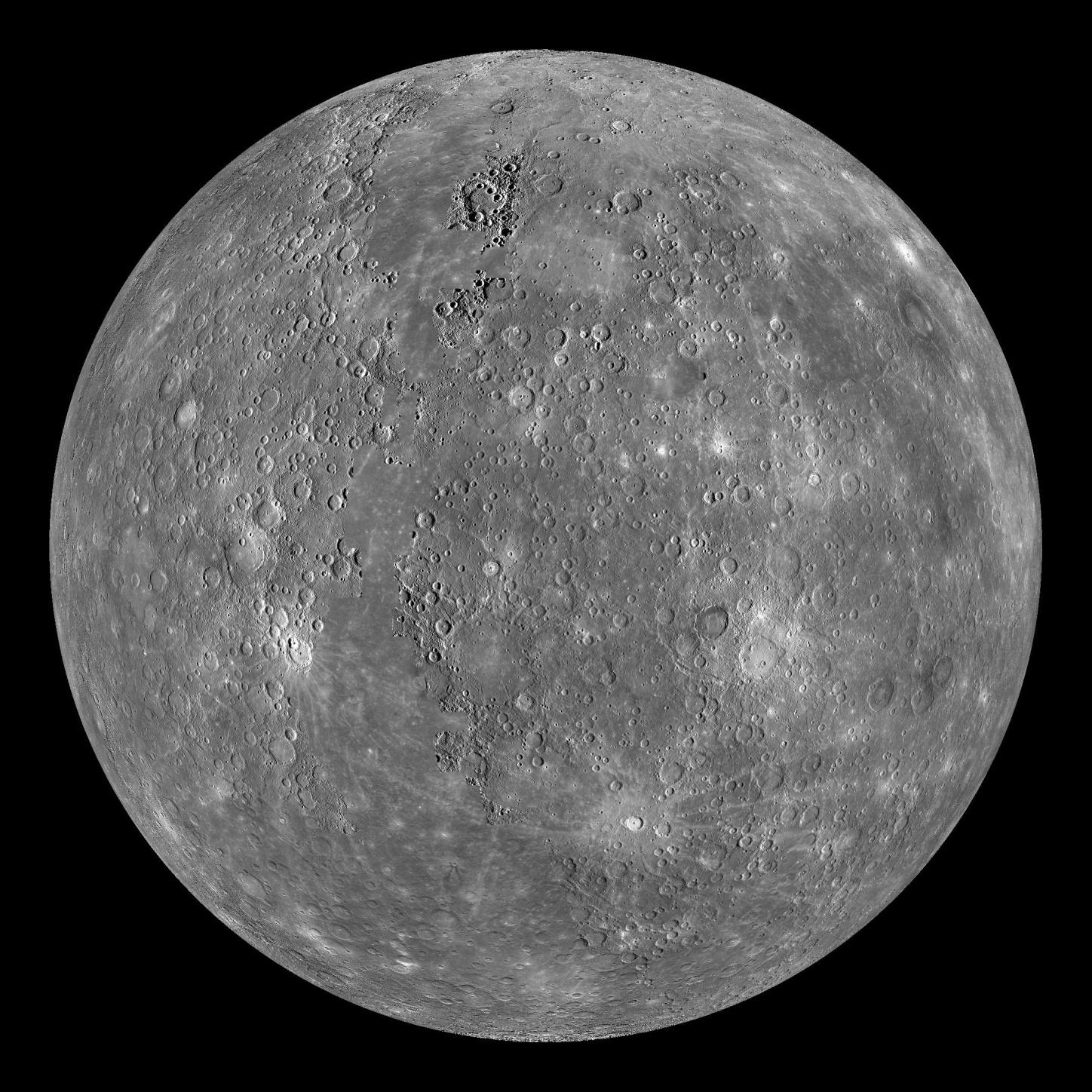 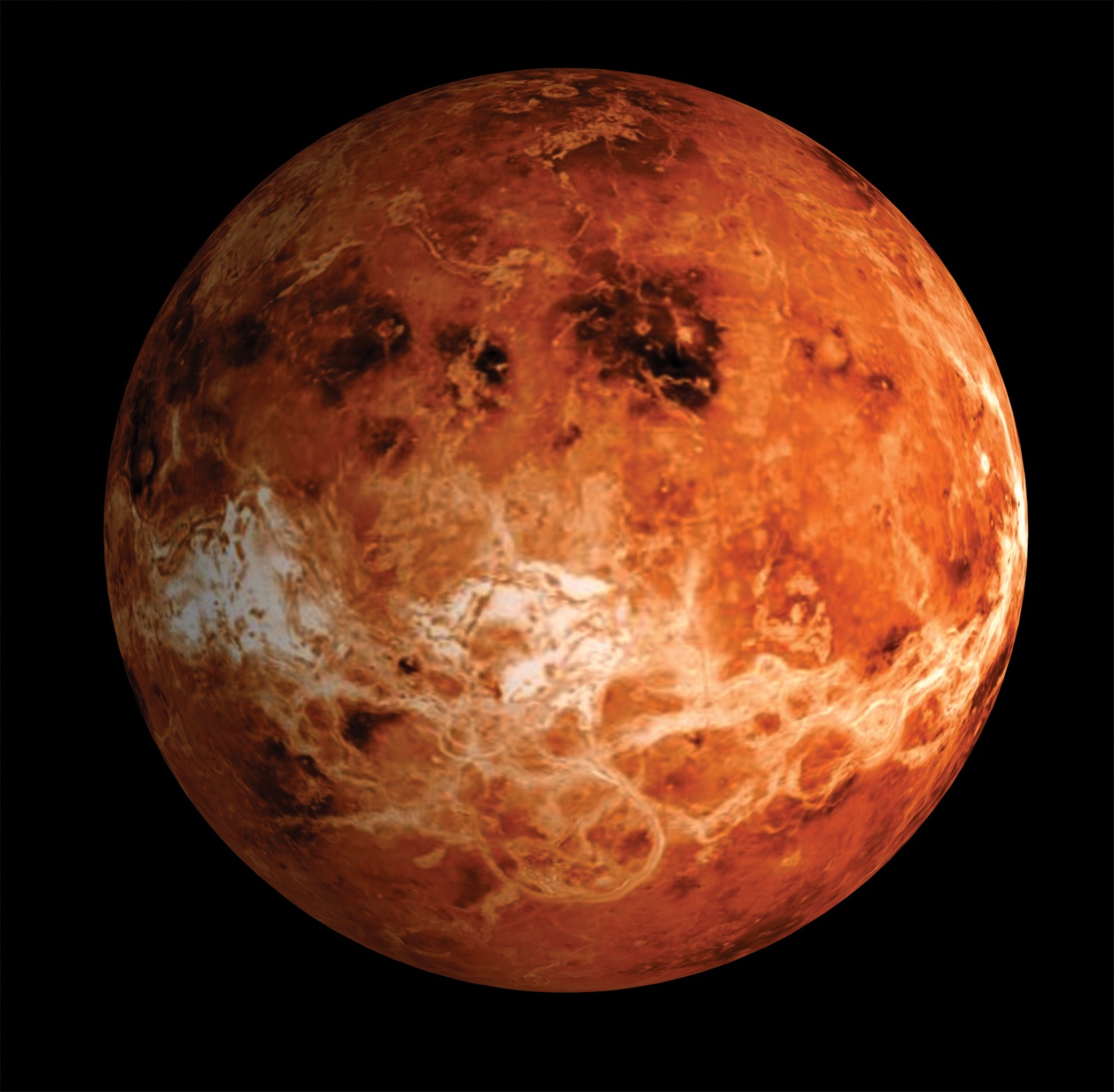 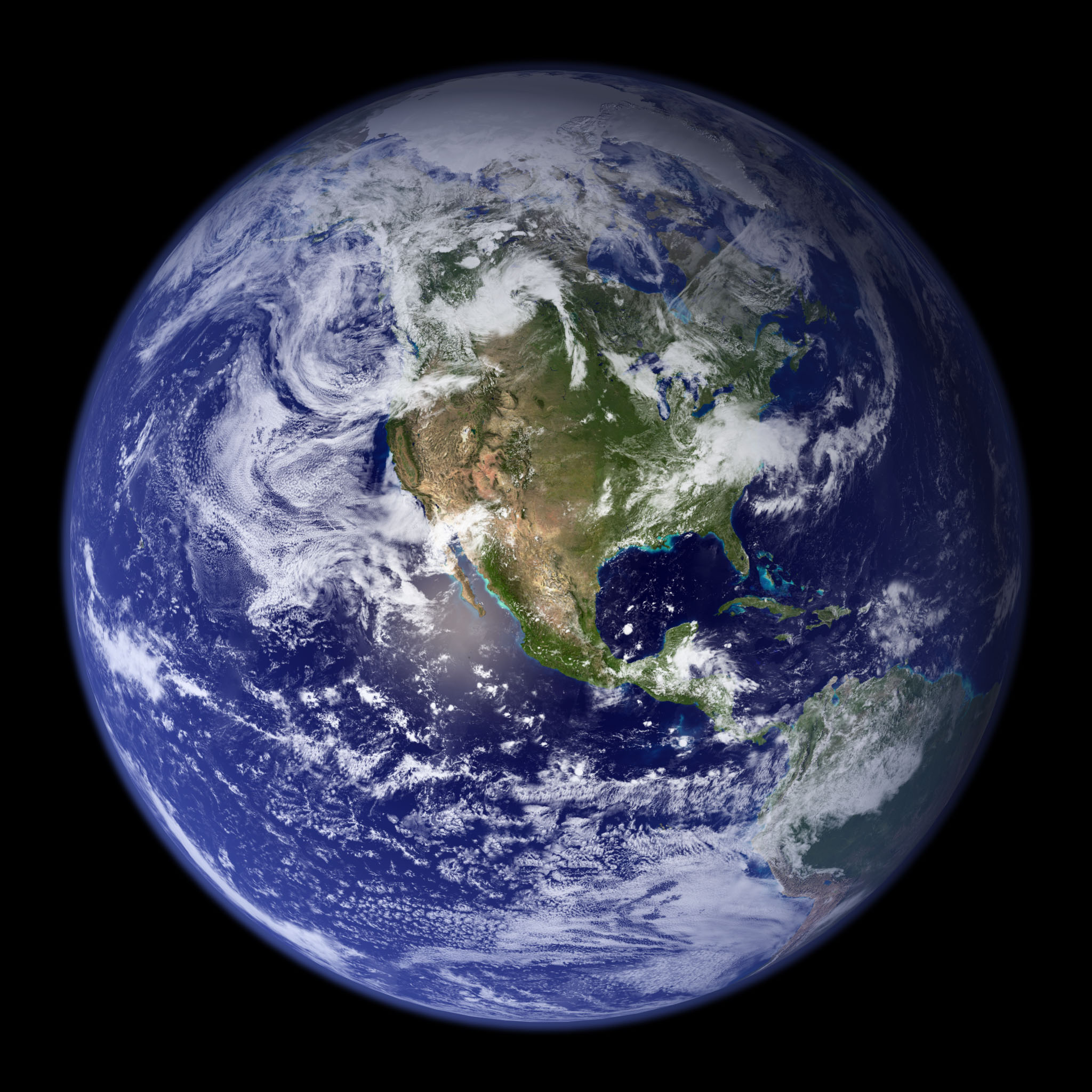 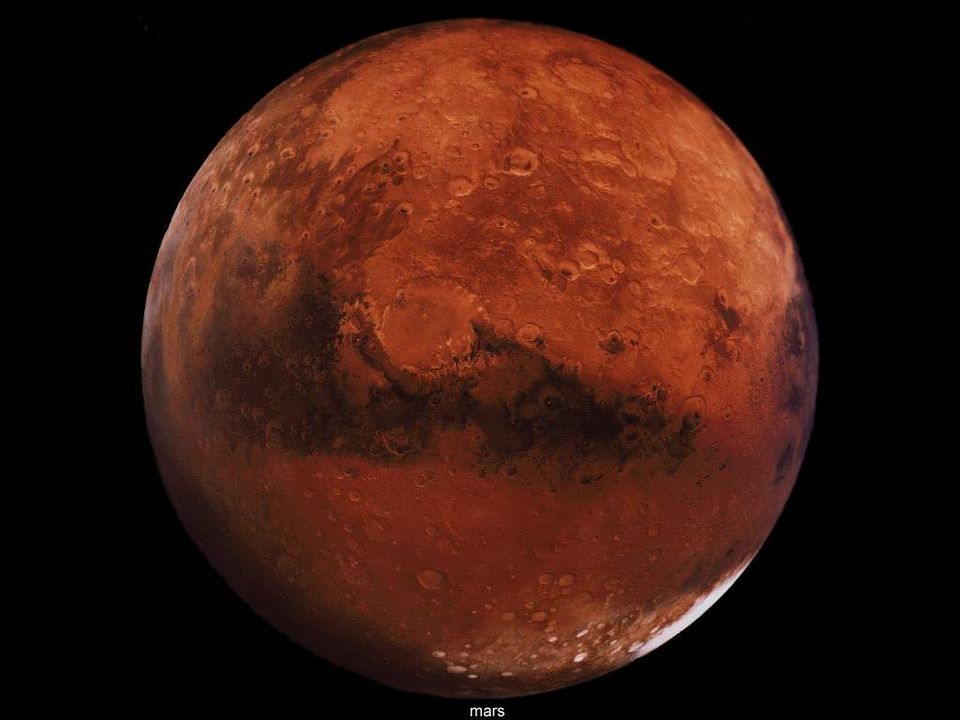 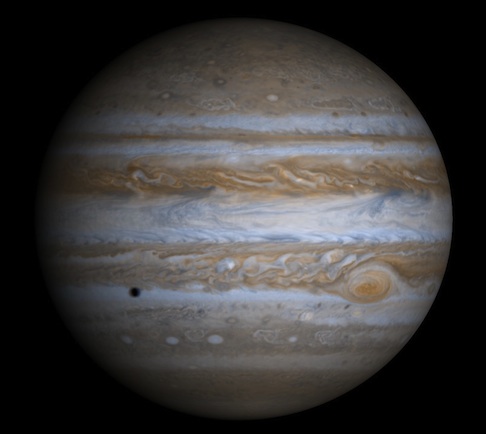 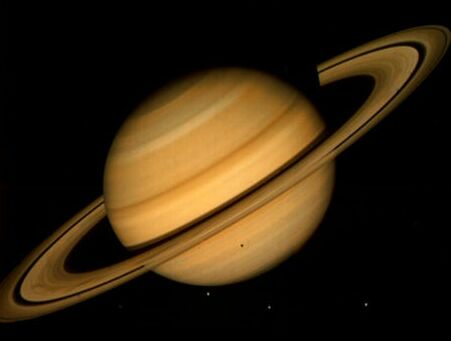 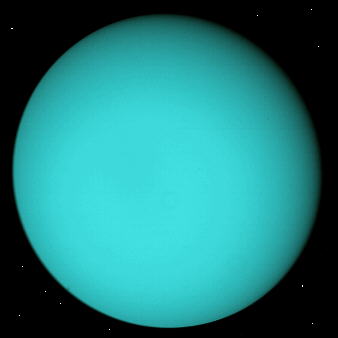 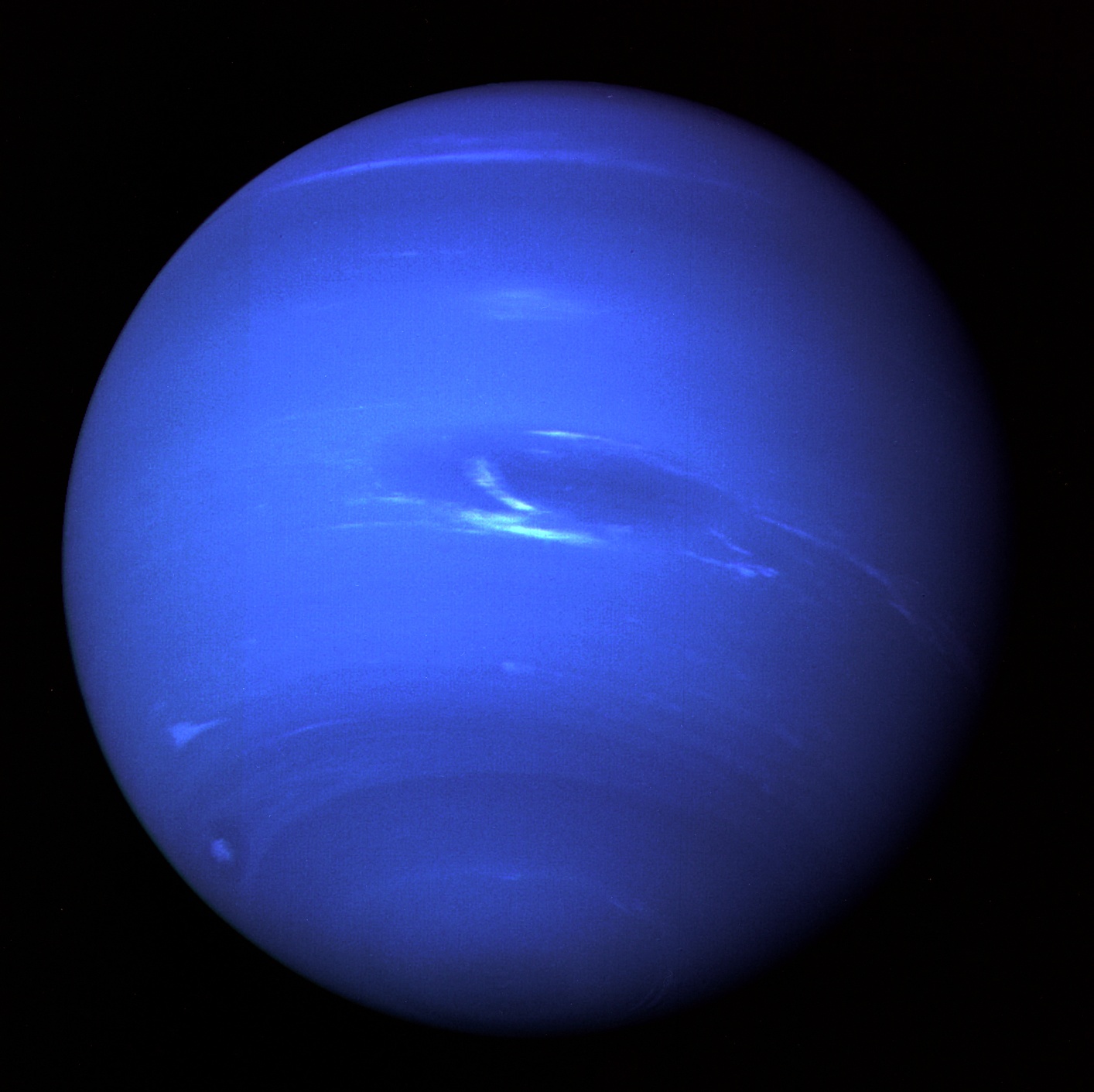